UNIT 5: MANAGEMENT ACCOUNTING
Unit Code: H/508/0489
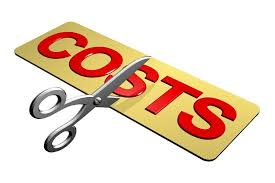 1
UNIT 5: MANAGEMENT ACCOUNTING
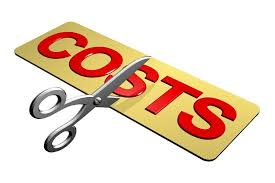 LO 4 : Compare ways in which organisations could use management accounting to respond to financial problems.
2
UNIT 5: MANAGEMENT ACCOUNTING
M4:Analyse how, in responding to financial problems, management accounting can lead organisations to sustainable success.
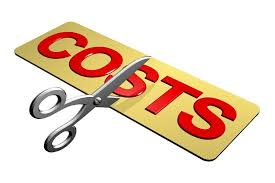 3
MANAGEMENT ACCOUNTING SKILLS
Management accounting skills refer to the ability of an individual to provide all required information for improving decision-making processes in the form of documents and reports.
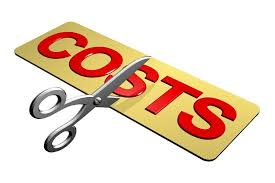 4
MANAGEMENT ACCOUNTING SKILLS
Management accounting skills enable managers to assess progress by evaluating the success or failure of the efforts of a business in achieving its goals.
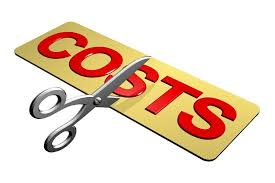 5
MANAGEMENT ACCOUNTING SKILLS
Unlike financial accounting skills, management accounting skills are required merely for internal use and are focused on improving business processes, for instance, by of regulating the performance of a particular project, process, or department etc.
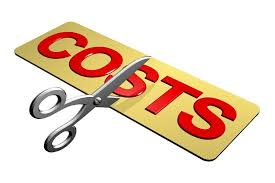 6
MANAGEMENT ACCOUNTING SKILLS
The reports and documents generated through utilization of these skills are never issued to any external parties and help in identifying the changes that are required to be made in the company.
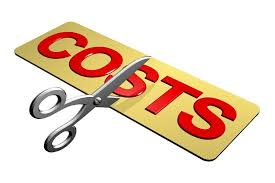 7
MANAGEMENT ACCOUNTING SKILLS
Management accounting skills are commonly appreciated for their help in the future planning of a business. The detailed reports produced as a result not only help managers in setting objectives and planning for their achievement but also enables them to have a better sense of control over the progress and success of an organization.
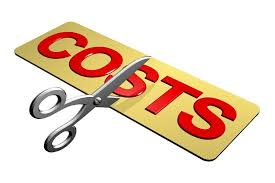 8
MANAGEMENT ACCOUNTING SKILLS
The role of management accountant goes beyond numbers crunching and requires a different set of skills than those employed by traditional financial accountants. Management accountants use organizations’ financial data gathered from accounting information systems and reports to provide input for critical business decisions.
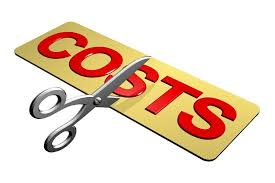 9
HOW CAN THESE SKILLS BE USED TO PREVENT AND /OR DEAL WITH PROBLEMS
Instead of simply keeping balance sheets and financial statements, management accountants must utilize creativity, leadership and big picture knowledge to identify business risks and opportunities and suggest solutions.
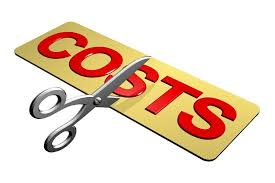 10
HOW CAN THESE SKILLS BE USED TO PREVENT AND /OR DEAL WITH PROBLEMS
Although numbers crunching is not the sole focus of management accountants’ jobs, these accountants still do a great deal of mathematical calculations to support internal reports. For example, management accountants gather quantitative data from balance sheets, income statements and statements of cash flow to measure performance for various business activities.
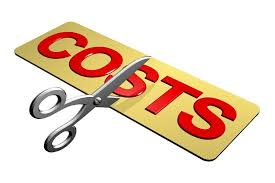 11
HOW CAN THESE SKILLS BE USED TO PREVENT AND /OR DEAL WITH PROBLEMS
By analyzing revenues and expenses across business activities, management accountants can determine ways to budget and spend funds to maximize profits or reduce costs. These accountants can also use financial data to help forecast fiscal requirements for approved operational initiatives.
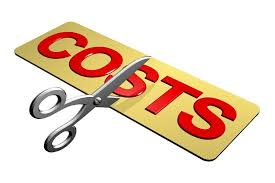 12
HOW CAN THESE SKILLS BE USED TO PREVENT AND /OR DEAL WITH PROBLEMS
Management accountants work in both public and private organizations that represent a variety of industries. Although these accountants are not expected to be subject matter experts on technical or operational subjects, they usually have a thorough working knowledge of the systems built by their organizations as well as the unique production processes employed by their companies.
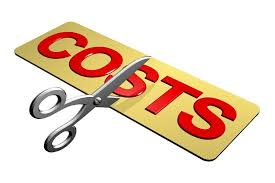 13
HOW CAN THESE SKILLS BE USED TO PREVENT AND /OR DEAL WITH PROBLEMS
This knowledge allows management accountants to create more accurate cost estimates during forecasting activities. Knowledge of production processes also enables accountants to draft spend plans that make use of available funding in the most efficient manner. Input from management accountants with technical and operational proficiency can assist other managers in their quest for optimal capacity utilization and asset allocation.
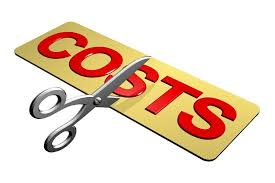 14
HOW CAN THESE SKILLS BE USED TO PREVENT AND /OR DEAL WITH PROBLEMS
Management accountants would have a hard time doing their jobs if they did not have thorough knowledge of a broad range of business functions like finance and economics. Management accountants often work with senior business leaders in an advisory role when they evaluate the company’s portfolio.
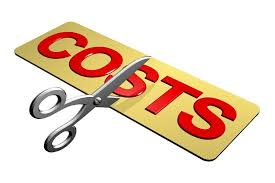 15
HOW CAN THESE SKILLS BE USED TO PREVENT AND /OR DEAL WITH PROBLEMS
These accountants use finance and economics principles to analyze the value of prospective investments; they can identify and recommend acquisitions that will likely move their organizations closer to achieving long term goals. Management accountants can also identify risky investments to avoid and recommend divestiture of underperforming business activities based on quantitative analysis and market trends.
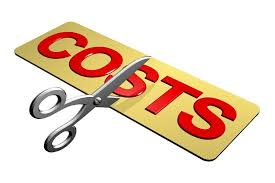 16
HOW CAN THESE SKILLS BE USED TO PREVENT AND /OR DEAL WITH PROBLEMS
One of the greatest tools that management accountants have at their disposal is the ability to establish trust with the various stakeholders that they support. As a result, these accountants must demonstrate a high degree of business ethics so that company decision makers know that their recommendations are free from personal biases or agendas for personal profit.
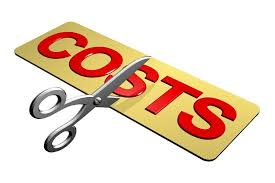 17
HOW CAN THESE SKILLS BE USED TO PREVENT AND /OR DEAL WITH PROBLEMS
Management accountants must also demonstrate excellent written and verbal communication abilities. A great deal of their work involves distilling large amounts of quantitative data into accurate and concise snapshots of relevant information for use by a range of internal stakeholders and decision makers.
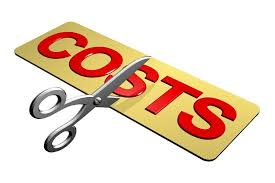 18
D3: Evaluate how planning tools for accounting respond appropriately to solving financial problems to lead organisations to sustainable success.
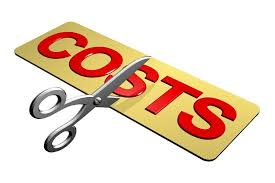 19
EFFECTIVE  STRATEGIES AND SYSTEMS
Strategic management accounting (SMA) is the merging of strategic business objectives with management accounting information to provide a forward looking model that assists management in making business decisions.
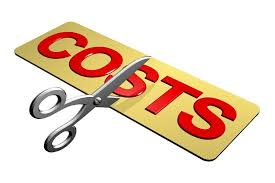 20
EFFECTIVE  STRATEGIES AND SYSTEMS
Unlike management accounting  which focuses on internal accounting metrics SMA strategy evaluates external information regarding trends in costs, prices, market share and cash flow, and their impacts on resources, to determine the appropriate tactical response.
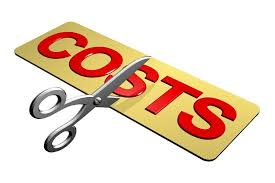 21
EFFECTIVE  STRATEGIES AND SYSTEMS
The strategic element of management accounting requires enhanced intelligence about competitors, suppliers and technologies.
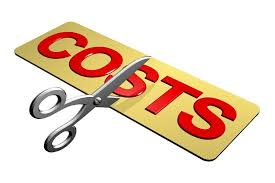 22
EFFECTIVE  STRATEGIES AND SYSTEMS
The strategic element of management accounting requires enhanced intelligence about competitors, suppliers and technologies.
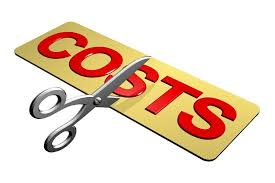 23
EFFECTIVE  STRATEGIES AND SYSTEMS
The primary strategic elements of organizations are based on quality, cost and time (QCT). An enterprise uses these factors to differentiate itself from competitors. Each firm evaluates the relative importance of QCT factors predicated on its customer base and the preferences or demands made by its market.
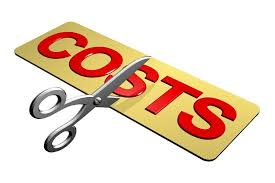 24
EFFECTIVE  STRATEGIES AND SYSTEMS
The primary strategic elements of organizations are based on quality, cost and time (QCT). An enterprise uses these factors to differentiate itself from competitors. Each firm evaluates the relative importance of QCT factors predicated on its customer base and the preferences or demands made by its market.
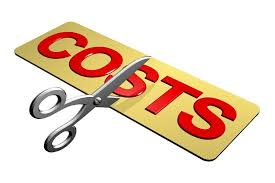 25
EFFECTIVE  STRATEGIES AND SYSTEMS
In some instances, firms will demand products subject to primary issues of time and cost. Other customers demand quality and are indifferent to cost factors.
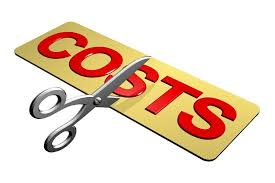 26
EFFECTIVE  STRATEGIES AND SYSTEMS
A management reporting system is a part of a management control system that provides business information. This information can be in the form of reports and/or statements. The system is designed to assist members of the management by providing timely pertinent information.
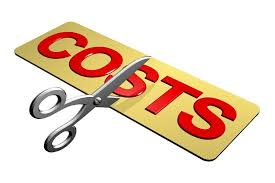 27
EFFECTIVE  STRATEGIES AND SYSTEMS
Management reporting systems help in capturing data that is needed by managers to run an effective business. Data could range from financial data, employee headcount, client, accounts, products, client assets in custody, investment performance, etc. The scope of a management reporting system is wide.
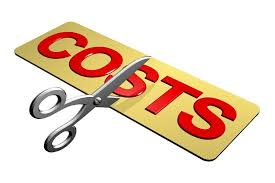 28
EFFECTIVE  STRATEGIES AND SYSTEMS
However, here are the six reasons why an enterprise needs an effective management reporting system:

Constant need of reports for decision making and analysis of trends
Reports being unavailable with the right stakeholders at the right time
Lack of visibility and a single holistic view of the enterprise performance
Data redundancy, duplication of data leading to data management and quality issues leading to error prone reports
High value resources
Changing a global report to fit local needs
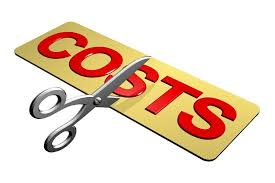 29
EFFECTIVE  STRATEGIES AND SYSTEMS
An effective management reporting system helps:
Improve decision making
Improves management effectiveness
Improves responsiveness to issues
Improve efficiency of resources in the delivery of organizational services
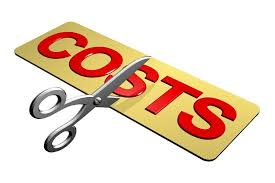 30
EFFECTIVE  STRATEGIES AND SYSTEMS
Effective Management Reporting Systems require skill to develop and implement. Correct KPIs should be identified and measured; the structure, format, and content of the reports discussed to ease decision making.
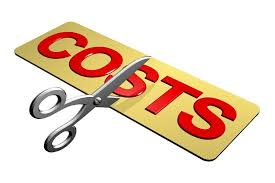 31
EFFECTIVE  STRATEGIES AND SYSTEMS
As the reporting system requires experience and time to set up and maintain, it is recommended that enterprises consult dedicated professionals to fulfil the role.
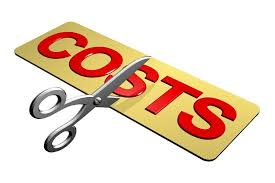 32
MANAGEMENT ACCOUNTING SKILLS
https://www.cgma.org/resources/videos/global-management-accounting-principles.html

https://www.youtube.com/watch?v=s_q_rodRGsM

https://www.principlesofaccounting.com/chapter-17/planning/
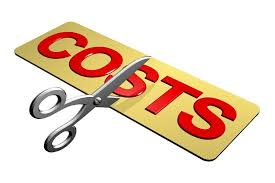 33
REFERENCES
Cleverism. (2019). Management Accounting Skills | Definition, Importance for Career, Ways to Improve. [online] Available at: https://www.cleverism.com/skills-and-tools/management-accounting-skills/ [Accessed 26 Mar. 2019].

Online Accounting Degree Programs. (2019). What Skills are Important to be a Management Accountant? - Online Accounting Degree Programs. [online] Available at: https://www.online-accounting-degrees.net/faq/what-skills-are-important-to-be-a-management-accountant/ [Accessed 26 Mar. 2019].

Smallbusiness.chron.com. (2019). Examples of Strategic Management Accounting. [online] Available at: https://smallbusiness.chron.com/examples-strategic-management-accounting-18149.html [Accessed 26 Mar. 2019].
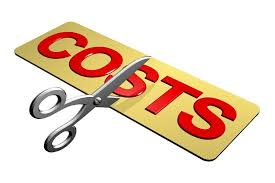 34
REFERENCES
Acuvate. (2019). The What, Why and How of an Effective Management Reporting System - Acuvate. [online] Available at: https://acuvate.com/blog/what-why-and-how-of-an-effective-management-reporting-system/ [Accessed 26 Mar. 2019].
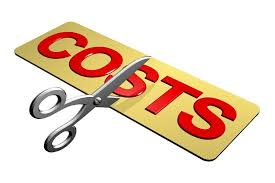 35